O r g a n i g r a m a
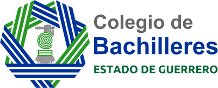 H. Junta Directiva
Dirección General
Fundación
Comisario Público
Contraloría Interna
Dirección de Planeación y Evaluación
Dirección Académica
Dirección Administrativa
Subdirección de Coordinación Académica
Depto. Planeación y Programación
Subdirección de Finanzas
Depto. Apoyo y Evaluación de la Practica Docente
Depto. Capacitación y Formación Docente
Depto. Estadística e Investigación
Depto. Evaluación e Innovación
Depto. 
Control Escolar
Depto. Evaluación de Competencias Estudiantiles
Depto. Recursos Humanos
Depto. Recursos
 Financieros
Depto. Presupuesto
Depto. Extensión y Eventos Institucionales
Depto. Vinculación Académica
Depto. Informática y Sistemas
Depto. Contabilidad
Depto. Organización y Procesos Administrativos
Depto. Asuntos 
Jurídicos
Depto. Recursos Materiales y Servicios
Depto. Servicios Estudiantiles
Depto. Difusión Institucional
Depto. Educación Virtual
Acapulco               - Tierra Caliente         - Norte
- Centro                    - Costa Grande
 Costa Chica           - Montaña
Delegados Regionales (7)
Planteles (116)
45 Planteles Oficiales                      - 3 Particulares Incorporados                  
14 Extensiones                                 - 2 semiescolarizados
 34 Planteles por Cooperación       - 3 Por Asociación Civil
 3 EMSAD	                       - 12 Municipales Incorporados
Lic. Juan Carlos Martínez Otero Gallegos
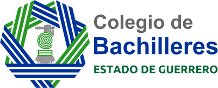 Cargo: Director General del Colegio de Bachilleres
Facultades:
- Presentar periódicamente a la H. Junta Directiva el informe de resultados del Colegio, incluyendo el ejercicio presupuestal, así como los estados financieros correspondientes;
- Suscribir las Condiciones Generales de Trabajo que regulen las relaciones laborales del Colegio con sus trabajadores;
- Planear y dirigir la enseñanza impartida por el Colegio en sus modalidades, conforme a las políticas y lineamientos establecidos;
- Expedir los documentos que certifiquen los estudios realizados en el Colegio y otorgar diplomas conforme a las disposiciones internas;
Someter a consideración de la H. Junta Directiva, la reglamentación para el cobro de cuotas por servicios;
 Desarrollar y coordinar las funciones de información y vinculación con instituciones, funcionarios y grupos sociales externos al Colegio, con el fin de que los objetivos, funciones y servicios sean promovidos;
Responsabilidades:
Analizar y aprobar los documentos normativos para la edificación académica y administrativa, a fin de contribuir al desarrollo armónico, eficiente y eficaz de las funciones, así como al logro de los objetivos institucionales;
- Administrar los recursos humanos, financieros, materiales y técnicos del Colegio de Bachilleres de acuerdo con lo establecido por la H. Junta Directiva, las disposiciones del  - Ejecutivo del Estado y los lineamientos federales;
- Revisar y aprobar los programas de apoyo y supervisión académica a los Planteles;
 Celebrar convenios con otras Instituciones Públicas o Privadas, que tiendan a fortalecer el Organismo y la vinculación académica;
 Vigilar el cumplimiento del Estatuto General, Reglamentos, Planes, Programas de Estudio y demás normas y disposiciones del Colegio;
Regresar a la diapositiva principal
Lic. Roberto F. Rodríguez Justo
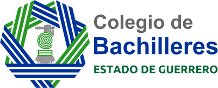 Cargo: Contralor Interno
Facultades:
- Establecer coordinación con la Contraloría General del Estado para la óptima operación del Sistema Estatal de Control y Evaluación;
- Someter a la consideración del titular del organismo todos los asuntos relacionados con el área a su cargo y mantenerlo informado permanentemente, respecto de las funciones realizadas en los plazos y términos establecidos;
- Instrumentar y programar un sistema de revisión de nóminas y expedientes de personal y financieros, así como a los planes y programas de trabajo para determinar la ejecución y aplicación eficiente de los recursos, e informar oportunamente al Director General y al Director Administrativo sobre las observaciones que detecte;
- Analizar y verificar que los estados financieros estén formulados de acuerdo con las normas de información financiera aplicables;
- Verificar en coordinación con el Departamento de Evaluación e Innovación, que las unidades administrativas del Colegio de Bachilleres cumplan con sus funciones asignadas, de acuerdo a los Manuales de Organización y de Procedimientos;
Responsabilidades:
- Vigilar el adecuado uso e inventario actualizado de los bienes muebles e inmuebles del Colegio de Bachilleres, y establecer un sistema de control interno de resguardo;
- Vigilar que se cumpla con el tabulador de sueldos;
- Vigilar que la adquisición de bienes y servicios se realice dentro de la normatividad establecida y conforme a las disposiciones legales;
- Programar y desarrollar la práctica de auditorias financieras y administrativas en las oficinas centrales y en los planteles escolares, debiendo integrar oportunamente los expedientes por responsabilidad administrativa en caso de detectar anomalías e incumplimiento a la Ley Número 674 de Responsabilidades de los Servidores Públicos;
- Iniciar el procedimiento administrativo cuando se presente una queja o denuncia formulada en contra del personal del Colegio de Bachilleres que incurra en responsabilidades administrativas, debiendo seguir el procedimiento conforme a la Ley Número 674 de Responsabilidades de los Servidores Públicos del Estado de Guerrero;
Regresar a la diapositiva principal
Lic. Adriana Leticia Armenta Adame
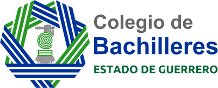 Cargo: Directora de Planeación y Evaluación
Facultades:
- Planear, organizar y presupuestar los recursos financieros de la institución;
- Coordinar la planeación y programación del presupuesto anual de ingresos y egresos; establecer las normas y los lineamientos para su operación;
- Asesorar y capacitar al personal del Colegio de Bachilleres para la elaboración del ante-proyecto del presupuesto;
- Integrar el anteproyecto del presupuesto global y el Programa de Inversión del Colegio;
- Realizar las modificaciones presupuestales derivadas de la variación de los recursos solicitados y autorizados;
- Gestionar de acuerdo a las normas establecidas por las autoridades competentes, los recursos para atender el crecimiento de la matricula escolar;
- Coordinar la planeación institucional del Colegio, de acuerdo con las políticas generales y los lineamientos establecidos por la Dirección General;
Responsabilidades:
- Llevar a cabo la integración de los programas estratégicos de la institución en coordinación con las diversas áreas y vigilar su cumplimiento;
- Promover oportunamente ante las diversas áreas del organismo, la elaboración del Programa Operativo Anual y los programas de trabajo calendarizados por cada una de las unidades administrativas;
- Desarrollar los procesos para obtener la autorización y ejecución de los programas de inversión del Colegio de Bachilleres;
- Establecer, desarrollar y vigilar las políticas que en materia de modernización administrativa se requieran para mayor eficiencia de las acciones del Colegio;
- Planear, dirigir y controlar las funciones de organización y métodos administrativos, así como actualizar permanentemente y vigilar el cumplimiento de la normatividad administrativa;
- Elaborar y promover las normas y lineamientos para mejorar la operación de los Planteles;
Regresar a la diapositiva principal
Lic. Jorge León Ávila
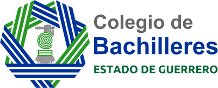 Cargo: Jefe del Departamento de Planeación
            y Programación
Facultades:
Formular conjuntamente con las diversas áreas administrativas de la Dirección General, los objetivos, políticas, planes, programas y proyectos de desarrollo institucional;
Coordinar la elaboración y actualización del Plan Institucional de Desarrollo;
Establecer las bases para la elaboración de los programas de trabajo de las unidades administrativas y para los planes de mejora continua de los planteles;
Verificar la elaboración de los programas de trabajo específicos de las unidades administrativas de acuerdo al PID;
Coordinar la elaboración de los Programas Operativos Anuales;
Responsabilidades:
- Elaborar y gestionar el Programa General de obra para mejorar la infraestructura educativa;
- Integrar el inventario de la infraestructura de los planteles del Colegio;
- Establecer las guías, manuales y reglamentos para el uso y conservación de la infraestructura educativa;
- Diseñar y operar el sistema de asignación de metas;
- Coordinar la elaboración de los Programas Operativos Anuales;
- Elaborar los estudios de factibilidad para la creación, oficialización o conversión de planteles;
- Desarrollar las acciones para atender el crecimiento de la matricula escolar;
Regresar a la diapositiva principal
Lic.  Maclovio López Carrasco
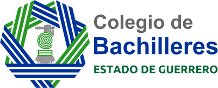 Cargo: Jefe del Departamento de Estadística
            e Investigación
Facultades:
- Desarrollar modelos y técnicas de análisis estadísticos a fin de estudiar el comportamiento de los servicios educativos proporcionados por el Colegio para apoyar la toma de decisiones;
- Proponer los lineamientos y mecanismos necesarios para la captación de la información estadística de las diferentes áreas del Colegio;
- Establecer las líneas de investigación necesarias para generar las propuestas de solución que favorezcan el servicio educativo;
- Coordinar con las áreas especializadas los procesos de investigación que sean necesarios para la interpretación de la información estadística;
- Realizar estudios comparados en materia de indicadores con instituciones estatales, nacionales e internacionales, para conocer nuestras fortalezas y debilidades en esta materia;
Responsabilidades:
- Diseñar y operar el sistema integral de indicadores institucionales;
- Difundir la variación de los indicadores institucionales al término de cada semestre o ciclo escolar para su análisis y consideración por parte de las áreas competentes;
- Elaborar semestralmente en coordinación con todas las áreas administrativas del Colegio, la Estadística Básica de la Institución con los datos más relevantes;
- Recopilar la información para el llenado de los formatos de estadística de inicio y fin de cursos y presentarlos a las autoridades educativas competentes;
Regresar a la diapositiva principal
Ing. Rodolfo Figueroa Juárez
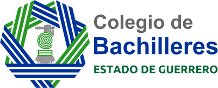 Cargo: Jefe del Departamento de Evaluación
            e Innovación
Facultades:
- Diseñar los instrumentos para medir el desempeño de las unidades administrativas y el personal que labora en ellas, en coordinación con el - Departamento de Organización y Procesos Administrativos;
- Revisar con la participación de las áreas administrativas respectivas los contenidos de los planes y programas de trabajo y gestionar ante el - Departamento de Recursos Humanos los cursos que sean necesarios para la capacitación y actualización del personal técnico y directivo;
- Planear, programar, controlar y evaluar el funcionamiento de los centros de trabajo y áreas administrativas de acuerdo a los programas de trabajo calendarizados de cada una, e informar oportunamente de sus resultados a su superioridad y a la Dirección General;
- Llevar a cabo la recopilación e instrumentación formal de los planes y programas anuales de trabajo calendarizados de cada una de las unidades administrativas y ponerla a la consideración del Director de Planeación y Evaluación para su evaluación correspondiente;
Responsabilidades:
- Analizar y diseñar en coordinación con el Departamento de Planeación y Programación, los métodos y normas de evaluación para los planes y programas de trabajo del Colegio, a fin de lograr direccionalidad en el cumplimiento de metas;
- Concentrar y analizar los informes de actividades mensuales que le hagan llegar las unidades administrativas;
- Coordinar las reuniones periódicas de evaluación que se realicen con lo distintos niveles jerárquicos de la estructura orgánica para verificar el cumplimiento de sus programas de funciones;
- Elaborar los informes de ejecución del Plan Institucional de Desarrollo de acuerdo a los términos que este señale;
- Analizar las dificultades para el cumplimiento de metas y proponer los medios de innovación para mejorar la eficacia;
- Elaborar los informes periódicos para las sesiones de la H. Junta Directiva y de las autoridades estatales y federales que los soliciten;
Regresar a la diapositiva principal
Lic.  Yénifer Valdovinos Berber
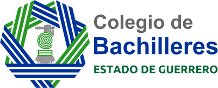 Cargo: Jefa del Departamento de Presupuesto
Facultades:
- Planear, programar, controlar y evaluar el ejercicio presupuestal asignado a los centros de trabajo y áreas administrativas;
- Elaborar el anteproyecto de presupuesto de egresos del Organismo por modalidad y fuente de financiamiento;
- Formular e instrumentar debidamente el presupuesto anual de egresos, conforme a los objetivos, políticas, planes y programas de trabajo de las diversas unidades administrativas y los planteles escolares;
- Evaluar permanentemente los resultados del ejercicio presupuestal a cargo de las unidades administrativas del Colegio y los planteles y emitir las recomendaciones procedentes para lograr la eficiencia en sus resultados;
- Analizar de acuerdo con los informes presentados por el Departamento de Recursos Financieros, el comportamiento del Programa Operativo Anual, así como el ejercicio del presupuesto, a fin de proponer las medidas correctivas o modificaciones programáticas presupuestarias;
Responsabilidades:
- Integrar los Anteproyectos de Presupuesto Global y del Programa de Inversiones del Colegio, conjuntamente con las áreas administrativas;
- Realizar las modificaciones presupuestales que soliciten las áreas administrativas y los Planteles del Colegio a diferentes programas y proponer la autorización de los que se estimen procedentes;
- Proponer las normas generales para la elaboración de los anteproyectos de presupuesto, de conformidad con los lineamientos establecidos por la Secretaría de Finanzas y Administración, así como las que señale la Dirección General;
- Instrumentar las políticas y acciones procedentes para gestionar oportunamente la obtención de recursos federales y estatales;
- Propiciar los lineamientos de obtención, control, ejecución y evaluación del presupuesto autorizado y asignado;
- Establecer los mecanismos de control y eficiencia en la aplicación presupuestal a cargo de las diversas áreas administrativas y los planteles escolares;
Regresar a la diapositiva principal
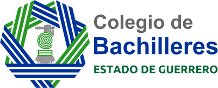 Lic.  Noé Bustamante B.
Cargo: Jefe del Departamento de Organización
            y Procesos Administrativos
Facultades:
- Proponer las políticas y los lineamientos para la realización de estudios de organización y modernización administrativa, así como de procedimientos administrativos que contribuyan al logro de los objetivos del Colegio;
- Llevar el registro y control de la normatividad administrativa aprobada por la H. Junta Directiva y la Dirección General del Colegio de Bachilleres;
- Proponer de acuerdo con las políticas y programas de modernización administrativa, establecidos por el gobierno estatal, los cambios estructurales, legales, funcionales y operacionales de la institución;
 Supervisar que el crecimiento de las áreas responda a las necesidades reales del Colegio;
- Organizar, instrumentar y dar seguimiento a los procesos administrativos licitatorios, conforme a la Ley de Adquisiciones, Arrendamientos y Servicios del Sector Público y la Ley de Administración de Recursos Materiales del Estado de Guerrero;
- Participar en el ámbito de su competencia, en coordinación con el Departamento de Informática y sistemas, en la realización de las funciones derivadas de la Ley Número 374 de Transparencia y Acceso a la Información Pública del Estado de Guerrero;
Responsabilidades:
- Elaborar y en su caso proponer los proyectos de reglamentación interna de las oficinas centrales y de los plantes escolares, así como verificar su vigencia;
- Proponer las modificaciones necesarias a la organización interna, y atender las que formule la Junta Directiva, así como los criterios adoptados por el Director General, que apoyados en las necesidades del servicio impliquen cambios en la institución;
- Implementar, desarrollar y actualizar los procedimientos y métodos administrativos, que permitan al Colegio elevar su eficiencia y eficacia para el logro de los objetivos propuestos;
- Implementar mecanismos y políticas de innovación en materia de organización y procesos administrativos, adaptándolos a las necesidades del Colegio y los planteles;
Regresar a la diapositiva principal
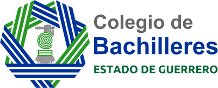 Lic.  Carlos Fernando Ortiz Zúñiga
Cargo: Jefe del Departamento de Difusión Institucional
Facultades:
- Acordar con el Director de Planeación y Evaluación los asuntos de su competencia y los demás que le sean encomendados;
- Organizar, coordinar, vigilar y controlar internamente el desarrollo de las actividades que correspondan a cada una de las funciones administrativas que le son inherentes, para fortalecer y elevar la imagen institucional;
- Editar los informes de actividades para su adecuada difusión a través de publicaciones mensuales, electrónicas e impresas;
- Proponer las políticas en materia de imagen y difusión institucional;
- Proporcionar asesoría técnica y/o apoyo en materia de comunicación social a las unidades administrativas que pertenezcan a éste organismo, así como a los planteles adscritos al mismo;
- Evaluar el impacto de las políticas de imagen y difusión institucional del Colegio, y proponer las medidas y mecanismos tendientes a su fortalecimiento;
Responsabilidades:
- Elaborar los boletines informativos de las funciones del Colegio, y difundirlos a la comunidad en general;
- Coordinar la divulgación en forma de las actividades académicas, administrativas, culturales y deportivas a través del órgano informativo del Colegio y demás medios internos de comunicación;
- Realizar el monitoreo en los medios de comunicación sobre temas relacionados con los objetivos del Colegio para su análisis y toma de decisiones;
- Elaborar los materiales audiovisuales e impresos para difundir la oferta educativa del Colegio y los servicios adicionales para los estudiantes;
- Coordinar el programa de difusión de la oferta educativa para la captación de alumnos de nuevo ingreso;
- Definir las políticas de mejoramiento institucional vinculadas a la difusión, y establecer criterios que favorezcan las relaciones humanas de la Institución ante los organismos públicos y privados;
Regresar a la diapositiva principal
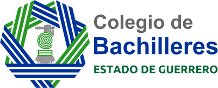 Mtra. Alejandra Salgado Romero
Cargo: Directora Académica
Facultades:
- Proponer y establecer las normas, las políticas y los lineamientos generales para el desarrollo de las actividades de los departamentos que integran la Dirección Académica, considerando la política educativa nacional;
- Autorizar previo acuerdo con el C. Director General, el programa anual de necesidades en material de consumo, equipo y servicios requeridos para el funcionamiento de los departamentos que la integran, conforme a las políticas y los lineamientos establecidos;
- Vigilar que la planeación y el desarrollo de los programas de las unidades administrativas que la integran, se realicen de acuerdo con los objetivos y las políticas institucionales;
- Coordinar la relación con instituciones educativas y organismos públicos y privados, a fin de mantener intercambios académicos, culturales y deportivos;
- Definir los criterios, mecanismos y estudios que permitan efectuar mejoras en los programas y en las actividades, como resultado de las evaluaciones de las áreas que integran a la Dirección;
Responsabilidades:
- Definir el perfil del Bachiller;
- Promover las actividades de actualización y formación docente para mejorar la calidad de la enseñanza;
- Orientar y asesorar académicamente a profesores de los Planteles del Colegio;
- Evaluar la labor docente, así como los planes y programas de estudio, técnicas y métodos de enseñanza;
- Implantar un sistema de seguimiento de programas que permitan conocer el avance docente y el aprovechamiento de los alumnos;
- Planear y organizar en coordinación con las otras áreas las reuniones de evaluación y planeación semestral con directores de plantel;
Regresar a la diapositiva principal
Lic.
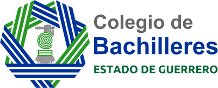 Cargo: Subdirector de Coordinación Académica
Facultades:
- Participar en las políticas educativas y normatividad oficial para supervisar y vigilar que el desarrollo de las funciones de los jefes de departamento del área académica, sean acordes a dichos lineamientos, de acuerdo a las leyes federales y locales, al Plan Estatal de Desarrollo, al Plan Institucional de Desarrollo, al Programa Operativo Anual y a los propios programas de trabajo calendarizados de los departamentos;
- Supervisar y coadyuvar en la planeación, desarrollo y ejecución de los programas de trabajo de los departamentos que integran la Dirección Académica, a fin de que se cumplan eficientemente los objetivos y las políticas institucionales;
- Coadyuvar en la elaboración, desarrollo y ejecución de los proyectos académicos especiales que contribuyan a elevar los índices de calidad de la institución;
- Establecer lineamientos y definir las políticas para eficientar y elevar el perfil del Bachiller;
- Establecer criterios y coadyuvar en la evaluación permanente de la labor docente, así como en la adecuada ejecución de los planes y programas de estudio, técnicas y métodos de enseñanza;
Responsabilidades
- Difundir oportunamente en los planteles escolares los planes, programas, políticas y lineamientos sobre la educación media superior, implementados por la Federación y el Estado;
- Vigilar, controlar y evaluar eficientemente los sistemas y métodos de enseñanza aplicados por los docentes en los planteles escolares, y proponer las medidas correctivas en caso de incumplimiento eficiente;
- Revisar, aprobar y supervisar las plantillas docentes de acuerdo con los lineamientos establecidos;
- Evaluar continuamente los resultados derivados de los planes y programas anuales calendarizados de actividades de los departamentos adscritos a su responsabilidad, y proponer las medidas correctivas a sus titulares en caso de incumplimiento eficiente a dichos programas;
Regresar a la diapositiva principal
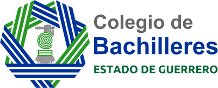 Lic. Mariela Claudia Alarcón Albarrán
Cargo: Jefa del Departamento de Apoyo
            y Evaluación de la Práctica Docente
Facultades:
- Revisar la documentación y supervisar la correcta aplicación en planteles de los planes y programas de estudio, así como el seguimiento y evaluación de la práctica docente de los diferentes núcleos del plan de estudios (núcleo básico, formación para el trabajo, formación propedéutica y actividades de extensión cultural y deportiva) en las diferentes modalidades (escolarizada, semiescolarizada y EMSAD);
- Proponer y evaluar los planes y programas de estudio en general, acorde a los objetivos y las políticas de la Dirección General de Bachillerato, al enfoque de competencias, de género, atendiendo a la diversidad e interculturalidad;
- Realizar los estudios de factibilidad que nos permitan actualizar la oferta educativa en el núcleo de formación propedéutica, con la finalidad de garantizar al alumno los conocimientos y habilidades para su inserción en el nivel superior;
Responsabilidades
- Revisar periódicamente mediante un proceso institucional, los planes y programas de estudio, con el apoyo del personal docente, las academias y cuerpos colegiados expertos, a efecto de realizar las propuestas de adiciones que favorezca su actualización;
- Coadyuvar en la elaboración de los elementos y mecanismos de apoyo a planes y programas que favorezcan el autoestudio, como planes semestrales, instrumentos de evaluación, cuaderno de trabajo del alumno y del maestro, libros de textos, etc.;
- Coordinar la elaboración de programas para las capacitaciones específicas, así como en la conformación del material didáctico de apoyo y tramitar su distribución en planteles, de  acuerdo con los lineamientos y las normas establecidas;
- Promover cursos y conferencias relacionados con las opciones de capacitación para el trabajo;
Gestionar la adquisición de material y equipo indispensable para el óptimo funcionamiento de los talleres de capacitación;
- Planear, organizar, coordinar y supervisar las actividades de Orientación Educativa, Vocacional y Profesiográfica y de Apoyo Didáctico;
Regresar a la diapositiva principal
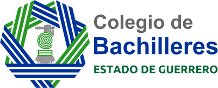 Lic. Adriana Reynoso Godoy
Cargo: Jefa del Departamento de Capacitación
            y Formación Docente
Facultades:
- Diseñar y proponer métodos, estrategias y elaboración de documentos para la orientación, capacitación y formación del personal académico, administrativo, directivo y de apoyo;
- Participar en el diseño y elaboración de material didáctico destinado a la superación del personal docente;
- Elaborar proyectos tendientes a mejorar la organización, operación y evaluación del proceso enseñanza-aprendizaje;
- Promover el intercambio de programas de capacitación con el Colegio de Bachilleres de la Ciudad de México, con los Colegios del interior de la República y con otras instituciones del nivel medio superior y superior;
- Formular y proponer las normas y los lineamientos para el diseño, operación y evaluación de los programas de formación y actualización de profesores en sus modalidades: intersemestrales  y continuos;
Responsabilidades
- Mantener relaciones con las autoridades de planteles sede de los eventos, para la obtención del apoyo logístico y coordinar el desarrollo de los cursos que forman el programa;
- Controlar y vigilar la actualización del archivo de cursos, registro de profesores y resguardo de documentos originales de material de apoyo;
- Mantener actualizada la base de datos que señale el perfil académico del personal docente;
- Gestionar los apoyos ante la Federación y las instituciones de educación superior para implementar un programa de titulación en el nivel de licenciatura, así como estudios de postgrado;
- Desarrollar acciones que nos permitan la actualización y experiencia profesional de los docentes que imparten los contenidos de las capacitaciones, para mejorar la formación de los alumnos en este componente;
Regresar a la diapositiva principal
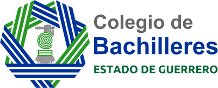 Lic.  Ma. Anel Analco Amaro
Cargo: Jefa del Departamento de Control Escolar
Facultades:
- Vigilar y supervisar que el registro y control escolar se desarrollen de acuerdo con las normas, procedimientos, políticas, programas, metas y objetivos del Colegio;
- Proponer procedimientos y lineamientos para el desarrollo de las actividades de registro y control escolar, acordes con los servicios educativos proporcionados por el Colegio;
- Planear y coordinar los procesos de registro de los aspirantes a primer ingreso y de reingreso;
- Supervisar que los movimientos de altas y bajas de los alumnos en planteles, se realicen conforme a las normas, los lineamientos y los procedimientos establecidos y de acuerdo con el reglamento respectivo;
- Mantener actualizado el banco central de datos de evaluaciones, llevando a cabo las medidas de seguridad establecidas por el Colegio;
- Analizar, validar y aprobar la portabilidad de estudios, en base al libre tránsito de alumnos y a la normatividad de la Secretaría de Educación Pública, al interior del subsistema y entre subsistemas.
Responsabilidades
- Dar seguimiento a los jóvenes que realizan estudios fuera del Sistema Educativo Nacional, en base a la validez oficial que les emite la Secretaría de Educación Guerrero.
- Dictaminar y elaborar la autorización de convalidación de ciclos escolares, con base a la normatividad y lineamientos emitidos por la Secretaria de Educación Pública;
- Proponer a la Dirección General a través de la Dirección Académica, las modificaciones, derogaciones y disposiciones al Reglamento General de Inscripciones, Reinscripciones y Evaluaciones estableciendo las políticas y los procedimientos para mejorar la labor administrativa en esta área;
- Coordinar de acuerdo con las políticas y los lineamientos establecidos, la expedición de los certificados de estudio, diplomas de capacitación, duplicados, certificados parciales, constancias y demás documentos oficiales, que soliciten los alumnos del Colegio como parte de los servicios escolares;
Regresar a la diapositiva principal
Lic. Rubicelia Moro López
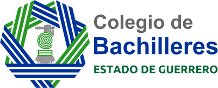 Cargo: Jefe del Departamento de Evaluación
            de Competencias Estudiantiles
Facultades:
- Coordinar y supervisar la elaboración de los criterios de acceso, aplicación y evaluación del examen de ingreso, permanencia y egreso de los estudiantes, estableciendo acciones para elevar los indicadores académicos y comunicar los resultados a las instancias educativas pertinentes;
- Diseñar y aplicar los instrumentos de evaluación que arroje información relevante de acuerdo al contexto de los alumnos de nuevo ingreso, para fortalecer su preparación integral, canalizando los resultados a los departamentos que correspondan;
- Diseñar, aplicar, supervisar y evaluar los instrumentos y mecanismos de aprendizaje con un enfoque en competencias;
- Proponer, derivado de la evaluación de los aprendizajes, al Departamento de Capacitación y Formación Docente la elaboración de un programa de actualización de la práctica educativa;
- Establecer acciones correctivas, mediante el diseño de cursos propedéuticos y de nivelación entre otros, dando seguimiento a los alumnos con menor desempeño académico para mejorar el perfil de egreso;
Responsabilidades
- Coordinar el trabajo de la aplicación de las pruebas académicas externas (ENLACE y PISA, entre otras) y difundir sus resultados a la comunidad bachiller, promoviendo estrategias que propicien la mejora continua de los resultados;
- Diseñar, procesar, aplicar y evaluar el examen de ingreso al bachillerato (EXAMI-GRO), así como el instrumento de diagnóstico para alumnos de nuevo ingreso a la educación superior (IDANIES-GRO);
- Diseñar y desarrollar las acciones tendientes a la preparación y selección de alumnos para participar en los concursos de conocimiento a nivel regional, estatal y región sur-sureste;
- Diseñar y aplicar los mecanismos que tiendan a fortalecer y elevar cognoscitivamente a los alumnos y vigilar los instrumentos y técnicas de enseñanza-aprendizaje de los planteles más alejados;
Regresar a la diapositiva principal
Lic.  Selene Mateos Morales
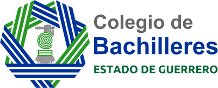 Cargo: Jefa del Departamento de Vinculación Académica
Facultades:
- Vigilar que la planeación, el desarrollo y evaluación de los programas culturales y deportivos, se realicen de acuerdo con los objetivos y políticas del Colegio;
- Promover, organizar, dirigir y supervisar las actividades de promoción cultural y deportiva de los diferentes planteles;
- Establecer y coordinar el funcionamiento de los clubes artísticos y deportivos de los planteles y el impacto de ellos ante la comunidad en la cual se ubican cada uno de los planteles del  Colegio;
- Organizar, ejecutar y evaluar los resultados de torneos regionales en diferentes categorías y disciplinas del deporte y la cultura;
- Promover y documentar la creación de círculos de lectura en los planteles escolares y retomar los relatos populares de la comunidad, a fin de elaborar cuadernillos de difusión de la cultura local;
Responsabilidades
- Establecer en los planteles escolares del Colegio, círculos de expresión cultural y cuidado de la salud, con un enfoque holista;
- Implementar los mecanismos pertinentes para la dotación de material cultural y/o deportivo, con base a las necesidades en los planteles;
- Promover, organizar y llevar a cabo eventos culturales y deportivos con la planta docente, personal administrativo y alumnado;
- Proponer al Departamento de Formación y Capacitación Docente los cursos de instrucción a los profesores que imparten las asignaturas y clubes de Educación Física y Educación Artística;
- Coordinar con el apoyo del Departamento de Recursos Materiales y Servicios la preparación logística de los eventos institucionales en que esté el Director General del Colegio de Bachilleres;
Regresar a la diapositiva principal
Lic. Luis Alejandro Alcaraz Espinoza
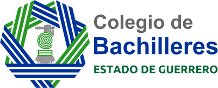 Cargo: Jefe del Departamento de Extensión y Eventos
Institucionales
Facultades:
- Establecer los convenios de coordinación con las autoridades en materia de salud, cultura, deporte y seguridad para favorecer la formación integral;
- Regular la conformación y funcionamiento de la Fundación del Colegio de Bachilleres, y coadyuvar con la misma a la obtención de elementos y mecanismos de fortalecimiento material del Organismo;
- Implementar un programa de vinculación con las instituciones públicas, privadas y los sectores social y productivo, para la obtención de apoyos educativos y para mejorar la calidad educativa;
- Establecer las condiciones y seguimiento del impacto derivado de la prestación del servicio social, a cargo de los prestadores de instituciones externas dentro del organismo;
- Llevar a cabo un análisis regional para la selección o modificación de las capacitaciones específicas, de acuerdo a la necesidad social de la región donde están ubicados los planteles;
Responsabilidades:
- Desarrollar las acciones para lograr la formación integral;
- Implementar los mecanismos para el programa de seguimiento de egresados y utilizar sus resultados para conocer los límites que dificultan su ingreso y permanencia al nivel superior, a efecto de proponer las acciones correctivas que mejoren su perfil de egreso;
- Promover y establecer los instrumentos de trabajo y el software para el procesamiento de la información del Programa de Egresados;
- Rediseñar el programa de seguimiento a egresados y vigilar el cumplimiento de su estructura operativa, a fin de garantizar la participación eficiente de quienes lo ejecuten;
- Readecuar e institucionalizar el Programa Escuela para Padres con la finalidad de que se desarrolle en todos los planteles y promover en los centros escolares la capacitación del personal responsable para su ejecución;
- Elaborar los instrumentos procedentes para la operación, seguimiento y evaluación del Programa Escuela para Padres, tales como directorio, encuestas, trípticos, así como visitas en caso de riesgo, entre otros;
Regresar a la diapositiva principal
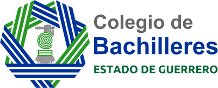 Lic. Anel Sotelo Bello
Cargo: Jefa del Departamento de Educación Virtual
Facultades:
- Proponer, establecer, desarrollar y realimentar el Bachillerato General en su modalidad virtual basado en un modelo pertinente que atienda a las necesidades de educación media superior en el Estado;
- Coordinar sus acciones con los diferentes departamentos del organismo para garantizar un seguimiento eficiente de la modalidad virtual, evitando una separación entre éste y el resto de las modalidades, favoreciendo el libre tránsito de alumnos;
- Conformar un portal académico donde se realimenten materiales de estudio, así como ofrecer servicios en línea: consulta de contenidos, asesorías, tutorías, capacitación, foros, blogs, vínculos de interés académico, entre otros;
- Proponer y dar seguimiento a las estrategias apropiadas para ofrecer capacitación constante a los usuarios del portal académico;
- Conformar un equipo de diseñadores de actividades instruccionales, que a su vez revisen los materiales educativos generados para su consulta en línea; así como también de desarrolladores de material audiovisual y multimedios;
Responsabilidades:
- Proponer estrategias de formación para el uso de las TIC’s y el equipo informático en los planteles a efecto de que alumnos, docentes y administrativos puedan desarrollar competencias en este campo;
- Apoyar en la apertura de espacios de investigación en la inserción de tecnologías educativas y su impacto en el proceso de enseñanza-aprendizaje;
- Facilitar y difundir el intercambio de experiencias en la aplicación de nuevas tecnologías y su aplicación educativa;
- Vigilar los avances e innovaciones tecnológicas educativas publicadas por dependencias y organismos nacionales e internacionales, con la finalidad de aplicar las que mejor solucionen las necesidades de la institución;
Regresar a la diapositiva principal
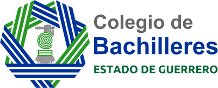 Lic. Sergia Marín de Jesús
Cargo: Jefa del Departamento de Servicios
            Estudiantiles
Facultades:
- Proponer y dar seguimiento a los convenios que se suscriban con las instituciones de educación superior para obtener becas para los alumnos egresados del Colegio de Bachilleres;
- Dar seguimiento a las acciones resolutivas derivadas de la evaluación del contexto de los alumnos para focalizar los programas a desarrollar;
- Dar seguimiento al programa de becas de Educación Media Superior, implementado por la Secretaría de Educación Pública, buscando los objetivos y metas del organismo;
- Aprobar y supervisar la asignación de becas económicas para los hijos de trabajadores del Colegio, que realizan estudios en instituciones de educación superior;
- Dar seguimiento al programa de seguro de vida y contra accidentes de la comunidad estudiantil;
- Coordinar y dar seguimiento al Programa de Becas Oportunidades, a fin de contribuir y apoyar económicamente a la comunidad estudiantil en extrema pobreza, para evitar la deserción escolar y asegurar su permanencia;
Responsabilidades:
- Atender las solicitudes de los estudiantes en materia de desarrollo integral y canalizarlas al área correspondiente;
- Establecer y proponer los lineamientos que normen el funcionamiento de las Bibliotecas;
- Atender, dirigir y organizar las actividades de supervisión en los planteles de los servicios bibliotecarios;
- Establecer y proponer los lineamientos que normen el funcionamiento de las Bibliotecas;
- Coordinar la adquisición de nuevos títulos y material videográfico para actualizar el acervo de las bibliotecas del Colegio;
- Planear, organizar y coordinar las actividades eficientes de bibliotecas;
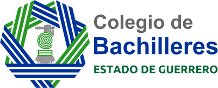 Lic. Omar Soto Díaz
Cargo: Director Administrativo
Facultades:
- Planear, organizar, dirigir y controlar las funciones de control de los recursos financieros, del análisis y desarrollo de sistemas computacionales, de control y desarrollo de personal y de programación estadística;
- Vigilar que la planeación y el desarrollo de los programas de funciones de los Departamentos que la integran, se realicen de acuerdo con los objetivos y las políticas institucionales, de los recursos humanos y de los recursos financieros;
- Proponer a la Dirección General para su autorización el programa anual de  necesidades de instalación de equipo y material de consumo requerido por las áreas que la integran, para el desarrollo de sus funciones, conforme a las políticas y lineamientos establecidos;
- Presentar oportunamente al Director de Planeación y Evaluación, para su análisis, aprobación y trámite correspondiente, el presupuesto general del Colegio de forma anual;
- Proporcionar la información financiera que le sea solicitada por las áreas administrativas del Colegio de Bachilleres;
Responsabilidades:
- Tramitar con autorización del Director General, ante la Fundación, Secretaría de Finanzas y Administración del Gobierno del Estado y la Secretaría de Educación Pública, la obtención de las ministraciones correspondientes;
- Presentar mensualmente o cuando así lo solicite el Director General, los informes contables pormenorizados del gasto realizado, así como los movimientos de personal y de recursos materiales efectuados;
- Autorizar recursos financieros al personal administrativo y docente que los requiera y justifique, así como supervisar la buena administración de ellos;
- Vigilar el formal desempeño del personal adscrito a su Dirección, impulsándolos a obtener resultados positivos;
Regresar a la diapositiva principal
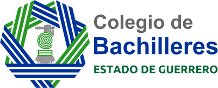 C.P. Wendy Carachuri Ramírez
Cargo: Jefa del Departamento de Recursos Humanos
Facultades:
- Conocer y aplicar las disposiciones expedidas por dependencias normativas en materia de personal;
- Establecer un sistema de reclutamiento que permita satisfacer las necesidades de personal que requiera el Colegio;
- Preparar y presentar al Director Administrativo, un calendario anual de capacitación, actualización y desarrollo del personal de las oficinas centrales del Colegio y desarrollar su ejecución oportuna;
- Realizar los trámites para la contratación y promoción del personal administrativo del Colegio de acuerdo con las políticas y lineamientos establecidos;
- Impartir pláticas introductoras de información general acerca de la institución al personal de nuevo ingreso;
- Detectar y atender las necesidades de capacitación y desarrollo del personal administrativo del Colegio;
Responsabilidades:
- Tramitar y registrar en nóminas los movimientos de personal tales como altas, bajas, cambios, así como considerar la información que se deriva de las prestaciones que tiene autorizadas el Colegio;
- Organizar y coordinar discrecionalmente el control permanente del archivo de expedientes del personal del Colegio;
- Ajustar los tabuladores de sueldos y salarios conforme a lo autorizado;
- Atender y orientar a los trabajadores sobre dudas en los movimientos administrativos del personal;
- Difundir y tramitar los servicios y prestaciones conforme a los ordenamientos legales aplicables en materia laboral vigentes en el Colegio;
- Registrar y controlar las prestaciones y los servicios que se otorgan a los trabajadores del Colegio;
Regresar a la diapositiva principal
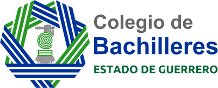 Lic. Diana de O Jiménez
Cargo: Jefa del Departamento de Asuntos Jurídicos
Facultades:
- Vigilar que las acciones jurídicas se realicen de acuerdo con los objetivos y políticas del colegio, buscando su eficiencia, protección y mejoramiento institucional y dar respuesta oportuna a las consultas que en materia jurídico-contencioso le formulen las áreas;
- Establecer y fundamentar los procedimientos en la elaboración de actas administrativas  de los asuntos generales y en lo específico tratándose de sanciones a los trabajadores administrativos y académicos que infrinjan la normatividad y turnarlas para el procedimiento correspondiente a la Contraloría Interna, o en su caso, tramitar la rescisión del contrato laboral;
- Opinar ante su superior jerárquico y/o ante el Director General de la procedencia de las solicitudes presentadas por el personal administrativo y académico, relacionadas con las condiciones laborales especificadas en el Reglamento Interior de Trabajo;
Responsabilidades:
- Programar visitas a los diversos planteles del Colegio, a fin de atender la problemática laboral y demás asuntos legales, procurando su solución inmediata;
- Promover oportunamente la regularización de la propiedad de los bienes inmuebles integrándolos al patrimonio del Colegio, anteponiendo los intereses de éste y vigilar el control y actualización de esos bienes;
- Instrumentar los contratos y convenios que las diversas áreas del Colegio requieran, procurando revistan la formalidad legal y vigilar su ejecución oportuna;
 Instrumentar, revisar y renovar en el tiempo procedente, los contratos y convenios que se tengan suscritos con los ayuntamientos municipales y los planteles escolares por cooperación e incorporación, buscando el mejoramiento de éstos;
 Intervenir eficientemente en los juicios del orden civil, laboral, administrativos, penales, fiscales y de amparo, verificando el estado que guardan los mismos sin descuidar los tiempos que se tienen legalmente para su desarrollo, cuidando los intereses del Colegio;
Regresar a la diapositiva principal
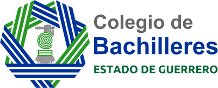 Ing. Dionicio Santiago García
Cargo: Jefe del Departamento de Informática y Sistemas
Facultades:
- Diseñar y proponer los sistemas y procedimientos de computación al programa de trabajo autorizado y a los lineamientos establecidos;
- Establecer en coordinación con las áreas y planteles, las políticas de mejoramiento de los sistemas y programas informáticos que requieran para la eficiente operación del Colegio;
- Diseñar, actualizar y controlar a través de un catalogo general, las diferentes formas impresas elaboradas en el sistema de computación del Colegio;
- Desarrollar los estudios sobre sistemas de computación para la administración eficaz y oportuna de los recursos humanos en cuanto a pago por servicios devengados, así como el mejoramiento del registro académico y control institucional;
- Establecer los estudios funcionales y racionalizados de nuevos programas de computación tendientes al ahorro de los recursos humanos y encaminados al mejoramiento administrativo;
Responsabilidades:
- Reportar oportunamente las fallas detectadas en el equipo de cómputo y proponer  los métodos y mecanismos de solución;
- Realizar el procesamiento de la información académica y administrativa, buscando una mejor toma de decisiones y la autorización de los procesos;
- Apoyar técnica y operativamente a todas las áreas del Colegio, en el análisis, el diseño, la programación, las pruebas y la implantación de los diferentes sistemas computacionales;
- Administrar la utilización del equipo de cómputo cumpliendo con las normas operativas y de seguridad, de acuerdo con los programas de trabajo y con las necesidades del Colegio;
- Investigar técnica y operativamente las innovaciones en materia de sistemas y procesos electrónicos y adaptarlos a las necesidades del Colegio;
- Apoyar oportuna, eficientemente y con amabilidad a las oficinas centrales y planteles escolares en materia de informática, y prestar la ayuda que se requiera para el mantenimiento de las terminales de cómputo instaladas en cada uno de ellos;
Regresar a la diapositiva principal
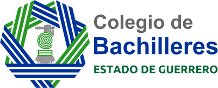 Lic. Miguel Ángel Memije Albarrán
Cargo: Subdirector de Finanzas
Facultades:
- Vigilar y supervisar el desarrollo de las funciones de los jefes de departamento, a fin de que las acciones de éstos tiendan a generar ahorros significativos del presupuesto y sean acordes a las políticas que en materia financiera, dicta la Secretaría de Finanzas y Administración;
- Coadyuvar en la planeación, desarrollo y ejecución del presupuesto asignado y de los recursos que se obtienen derivados de aranceles, a fin de que se cumplan eficientemente los objetivos y las políticas institucionales;
- Emitir las recomendaciones procedentes sobre planeación y ejecución del sistema presupuestal para cada una de las áreas administrativas y de los planteles escolares;
- Coadyuvar con la Contraloría Interna en la evaluación de la ejecución de los recursos financieros y contables del organismo, así como en la adecuada ejecución del mismo;
- Coordinar el desarrollo de los trabajos que en materia financiera sean encomendados a los Departamentos que integran la Dirección;
Responsabilidades:
- Participar en el diseño y supervisión de los sistemas de control contable, presupuestal y de recaudación, así como en los avances de presupuestos y movimientos de nóminas;
- Apoyar en la supervisión y validación de la información contable, financiera y presupuestal que se requiera;
- Participar en el registro del ejercicio de las partidas presupuestales de acuerdo a las políticas y lineamientos establecidos;
- Apoyar en la revisión de los movimientos bancarios y estados financieros;
- Coadyuvar en el cumplimiento de las actividades establecidas en la agenda de trabajo del Director Administrativo;
- Elaborar los informes específicos que le sean solicitados por la Dirección Financiera;
- Instrumentar los expedientes que se originen de la ejecución presupuestal y enriquecerlos con la información que fluya al respecto, para efectos de que en las prácticas de fiscalización y de auditoría, la información se presente oportunamente;
Regresar a la diapositiva principal
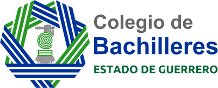 C.P. Ma. del Socorro Abarca Calvo
Cargo: Jefe del Departamento de Recursos Financieros
Facultades:
- Organizar, dirigir y controlar las funciones de las Oficinas de Control Presupuestal, Pagaduría y el pago al personal del Programa  Colegio de Bachilleres por Cooperación;
- Coadyuvar a la adecuada funcionalidad, disponibilidad, pago y registro de los recursos financieros del organismo;
- Llevar un control óptimo de los recursos humanos en cuanto a pago de nómina se refiere;
- Planear en coordinación con el Departamento de Planeación y Presupuesto, las necesidades financieras del Colegio;
- Elaborar y proponer normas y procedimientos que regulen la administración de los Recursos Financieros del Colegio, considerando las disposiciones emitidas por las dependencias normativas, la Fundación y la Dirección General y vigilar su cumplimiento;
- Colaborar con la Dirección de Planeación y Evaluación en el diseño y conformación del anteproyecto y modificaciones del presupuesto; la evaluación programática y el registro oportuno de los ingresos propios; así como regular el ejercicio del presupuesto autorizado de acuerdo con las políticas, lineamientos y procedimientos establecidos;
Responsabilidades:
- Gestionar el retiro de las órdenes de pago del subsidio federal y estatal otorgado al Colegio;
- Asegurar el pago de sueldos al personal, manteniendo comunicación permanente con la Dirección Administrativa y supervisar el registro y control del ejercicio de plazas autorizadas presupuestalmente;
- Supervisar la elaboración de los estados financieros y demás informes internos y externos con los que debe cumplir el Colegio y presentarlos a las instancias normativas federales y estatales correspondientes;
- Vigilar el cumplimiento de las obligaciones fiscales de seguridad social que afecten al Colegio como retenedor;
Regresar a la diapositiva principal
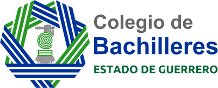 Lic. Ma. Concepción Elena Romero Rodríguez
Cargo: Jefa del Departamento de Contabilidad
Facultades:
- Organizar, dirigir y controlar las funciones derivadas de la contabilidad presupuestal del Colegio;
Instrumentar y dar seguimiento al sistema de contabilidad en el Colegio;
- Registrar oportunamente los movimientos contables de la institución;
- Analizar y revisar la situación financiera de la institución mediante la formulación de los mecanismos contables procedentes;
- Elaborar y supervisar  los sistemas y procedimientos contables y de control;
- Establecer procedimientos funcionales para el manejo ágil de la información contable que proporcionan los planteles y oficinas centrales;
Responsabilidades:
- Revisar las declaraciones de impuestos y del Instituto de Seguridad y Servicios Sociales de los Trabajadores del Estado;
- Cubrir las obligaciones fiscales del organismo;
- Verificar que los cheques que se expidan cumplan con los requisitos establecidos;
- Vigilar la veracidad de la información y documentos contables que proporcionen las diferentes áreas;
- Revisar los movimientos diarios de Bancos;
- Informar periódicamente a su superior jerárquico sobre el impacto presupuestal en materia de contabilidad, y sugerir y presentar las mejores alternativas para su mejoramiento;
- Proporcionar oportunamente los datos que la Dirección de Planeación y Evaluación le solicite para el sistema de información institucional;
Regresar a la diapositiva principal
Ing. José Godínez Tacuba
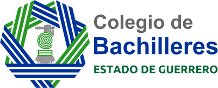 Cargo: Jefe del Departamento de Recursos
             Materiales y Servicios
Facultades:
- Organizar y coordinar el proceso operativo de la administración de los recursos materiales y servicios generales que se proporcionen en el área a su cargo, de acuerdo con las políticas y los lineamientos establecidos en el Colegio;
- Organizar, coordinar y supervisar los servicios de intendencia, mensajería, vigilancia, jardinería, correspondencia, impresión, mantenimiento, almacén, limpieza, transporte y otros que requieran las áreas del Colegio para su operación;
- Proponer las normas de operación de los servicios generales y asesorar y vigilar permanentemente a los responsables de los mismos en los planteles sobre su aplicación;
- Proponer conforme a las características del Colegio, los ajustes a las disposiciones que sobre la administración de recursos materiales se expidan por las dependencias normativas;
- Evaluar los elementos del proceso operativo de los programas de trabajo del área, a fin de elevar la eficiencia administrativa y apoyar la toma de decisiones;
Responsabilidades:
- Coordinar y supervisar la elaboración del inventario de entrada y salida del almacén;
- Establecer y dar seguimiento oportuno al sistema de inventario de bienes muebles propiedad del organismo, ubicados tanto en oficinas centrales como en los planteles;
- Otorgar oportunamente a cada uno de los servidores públicos del organismo, el resguardo de los bienes muebles adscritos a ellos, y hacerlos responsables de su pérdida o deterioro intencional;
- Llevar el orden y control sistemático de expedientes relativos a las adquisiciones, resguardos e inventario de los bienes muebles;
- Mantener comunicación constante con el personal responsable de la Secretaría de Finanzas y Administración, a efecto de recibir información sobre los sistemas y métodos de control, resguardo e inventario de mobiliario y aplicarlos oportunamente al organismo;
Regresar a la diapositiva principal
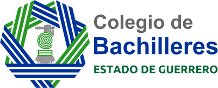 Gracias por entrar al Organigrama

del Colegio de Bachilleres del Edo. de Gro.